Steady-state snowflake divertor configurations were developed and characterized in XP 1045
Magnetic configuration development in FY2010
Two-coil SFD configuration with PCS SP control in medium-d discharges
Much improved control of SPs and SFD, but periods of SFD for 100-200 ms
SFD with three coils (w/ reversed PF1B) from a medium-d discharge
Steady-state SFD, however, all shots were ELMy, despite Ip=0.8-1 MA, Pin=3-6 MW
SFD with three coils (w/ reversed PF1B) from a from a high-d discharge
Best steady-state SFD, no OSP sweeping through CHI gap
Fiducial like-performance, basis for integration with advanced scenarios
Developing X-divertor with reversed PF1B and high X-point

Characterization
Confirmed partial detachment of OSP
Confirmed heat flux reduction in SFD
Could not confirm impurity reduction due to ELMs
Snowflake divertor configuration nearly eliminated steady-state heat load on divertor PFCs
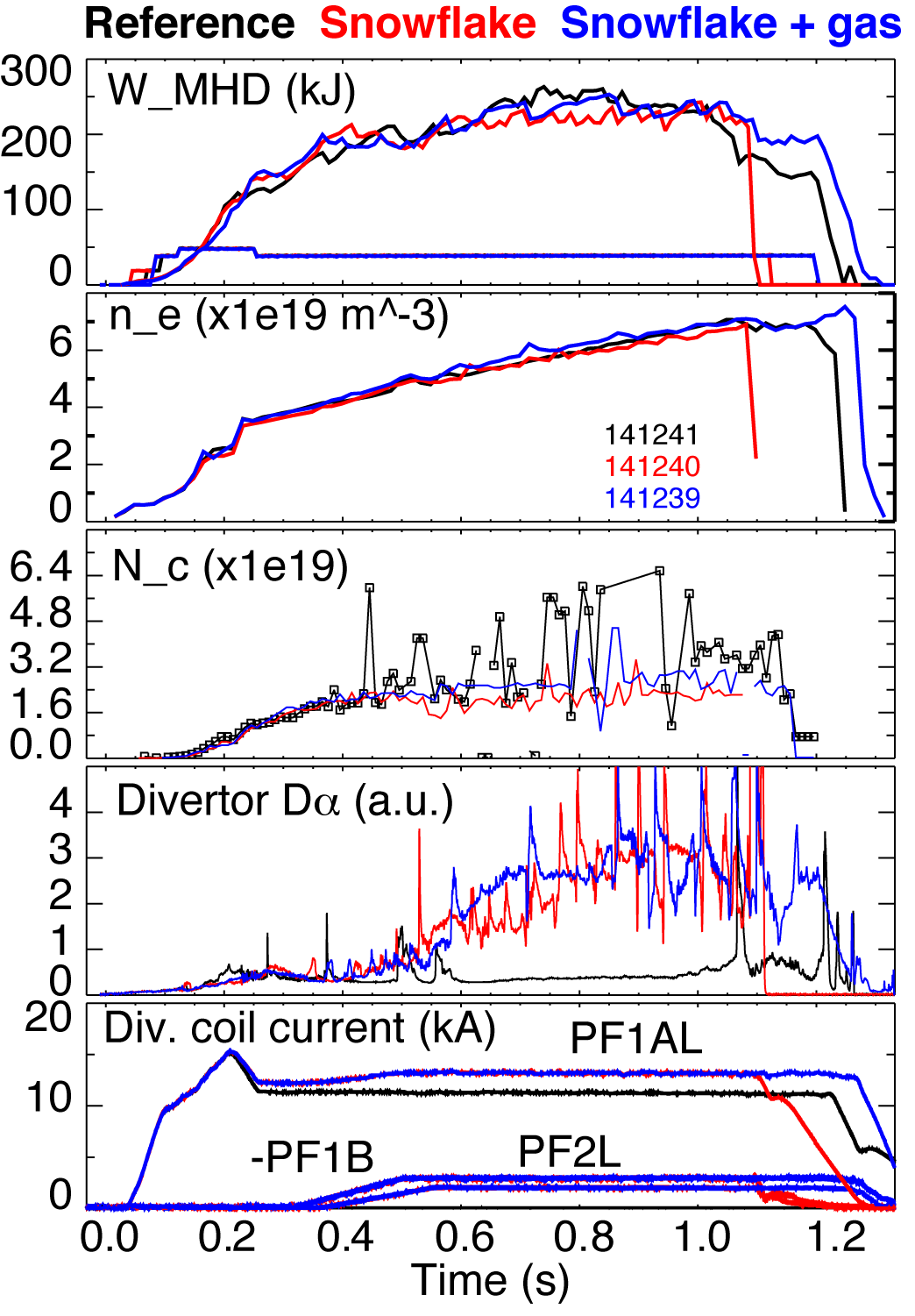 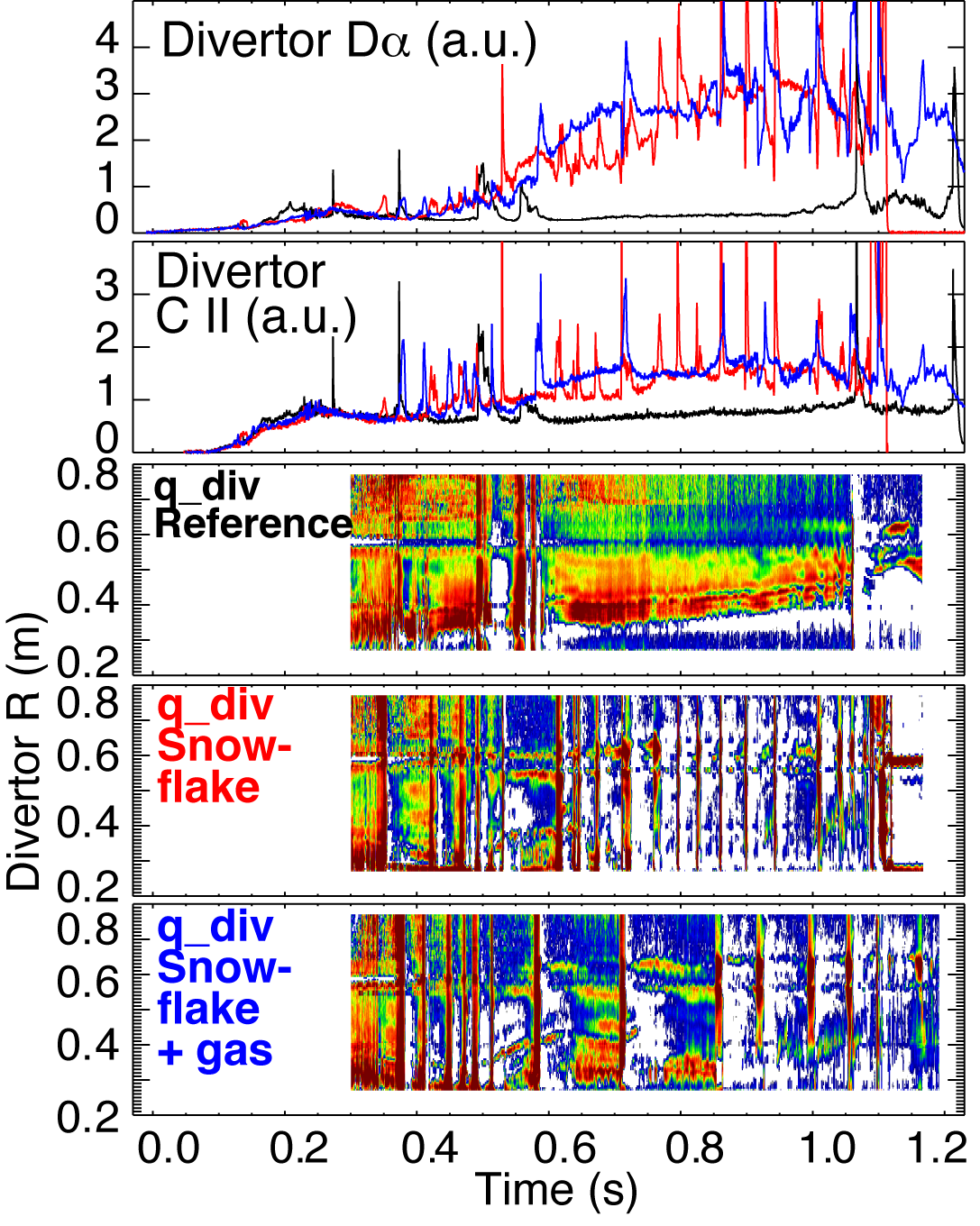 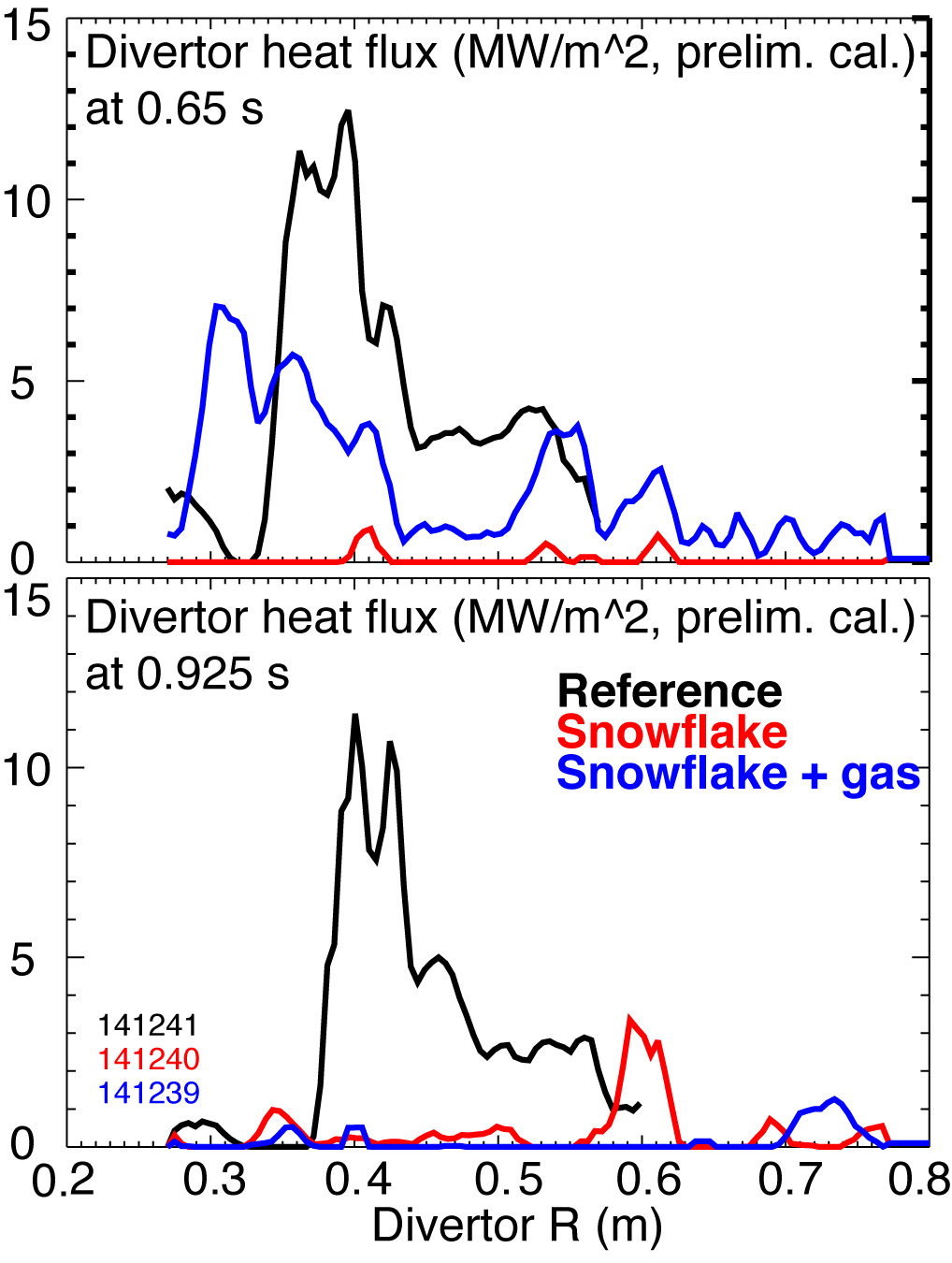 Heat load due to ELMs remained